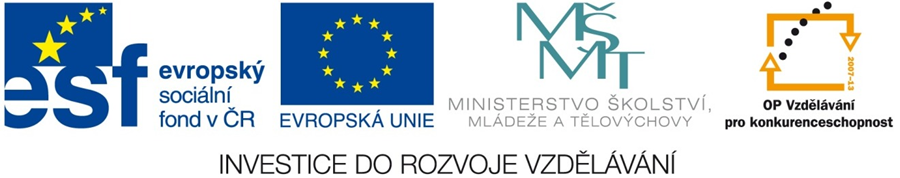 Projekt OP VK č. CZ.1.07/1.5.00/34.0420
Šablony Mendelova střední škola, Nový Jičín
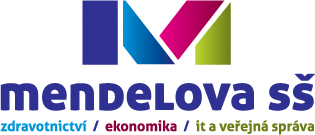 název materiálu:
 
Exponenciální rovnice
Autor:  Mgr. Břetislav Macek
Rok vydání: 2013
Tento projekt je spolufinancován ESF a státním rozpočtem ČR.  Byl uskutečněn z prostředků projektu OP VK. Materiály jsou určeny pro bezplatné používání pro potřeby výuky a vzdělávání na všech typech škol a školských zařízení. Jakékoliv další využití podléhá Autorskému zákonu. Materiál je publikován pod licencí Creative Commons – Uveďte autora - Neužívejte komerčně - Nezasahujte do díla 3.0 Česko.
Exponenciální rovnice
Osnova
pojem exponenciální rovnice
základní znalosti
postup řešení
ukázkové příklady
příklady na procvičení včetně řešení
Exponenciální rovnice
Exponenciální rovnice je rovnice ve tvaru
                       av = b, kde a    R+- {1}

pozn.: číslo a se nazývá základ
pozn.: u exponenciálních rovnic není nutné provádět zkoušku, až na 
            některé příklady, ve kterých se pracovalo s odmocninami
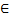 Základní znalosti
a) znalost mocnin:
         8 = 23 ; 27 = 33 ; 16 = 42 = 24 ; 125 = 53 ; ...

b) znalost vztahů (vzorců) pro práci s mocninami:
  ar . as = ar+s ; ar : as = ar-s ; (ar)s = ar.s ; (ar.bs)v = ar.v.bs.v ; ...
Postup řešení
obě strany rovnice lze převést na stejný základ
                            1000 = 10x               
                               103 = 10x
                                   3 = x

obě strany rovnice nelze převést na stejný základ                    8 = 3x
                             log 8 = log 3x
                             log 8 = x.log 3
                                       = x
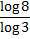 Ukázkové příklady:
   a)                                                         číslo 128 můžeme napsat jako mocninu 2
                              stejný základ nalevo i napravo
                              opíšeme exponenty


    b)    
         použijeme vztah (ar)s = ar . s
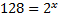 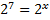 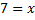 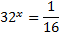 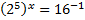 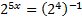 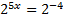 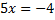 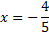 Ukázkové příklady:
   c)                                       v matematice máme desetinná čísla a zlomky
            

                      
                  

    d)
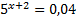 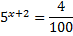 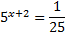 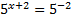 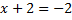 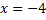 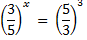 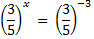 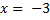 Ukázkové příklady:
   e)                                                                              použijeme vztah 
            
            použijeme vztah (ar)s = ar . s
            
            
         
               
                 
pozn.: při provedení zkoušky se nám levá strana rovnice rovná pravé straně
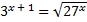 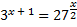 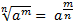 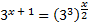 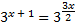 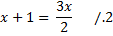 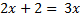 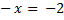 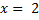 Ukázkové příklady:
   f)
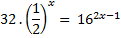 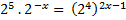 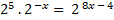 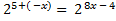 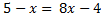 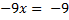 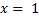 Příklady na procvičení
př. 1:   
Řešení
př. 2:       
Řešení
př. 3: 
Řešení
př. 4: 
Řešení
př. 5: 
Řešení
přeskočit
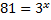 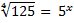 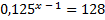 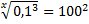 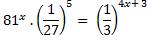 Řešení př. 1:
      
                 








zpět
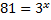 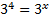 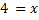 Řešení př. 2:
      
                 








zpět
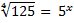 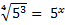 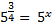 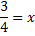 Řešení př. 3:
      
                 








zpět
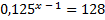 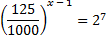 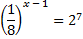 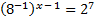 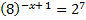 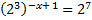 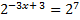 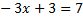 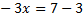 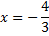 Řešení př. 4:
      
                 







pozn.: při provedení zkoušky nám na levé straně vznikne zápis                , který 
             však nedává smysl a proto rovnice nemá řešení
zpět
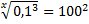 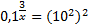 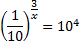 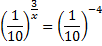 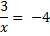 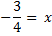 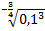 Řešení př. 5:
      
                 








zpět
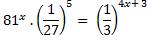 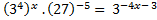 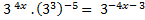 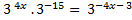 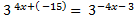 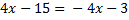 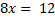 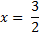 Shrnutí
exponenciální rovnice   –>   av = b
znalost mocnin a práci s nimi
obě strany rovnice se dají či nedají převést na stejný základ
Zdroje
HUDCOVÁ, Milada a Libuše KUBIČÍKOVÁ. Sbírka úloh z matematiky pro SOŠ, SOU a nástavbové studium. 2. vydání. Havlíčkův Brod: Prometheus, spol. s r.o., 2005. Učebnice pro střední školy. ISBN 80-7196-318-6